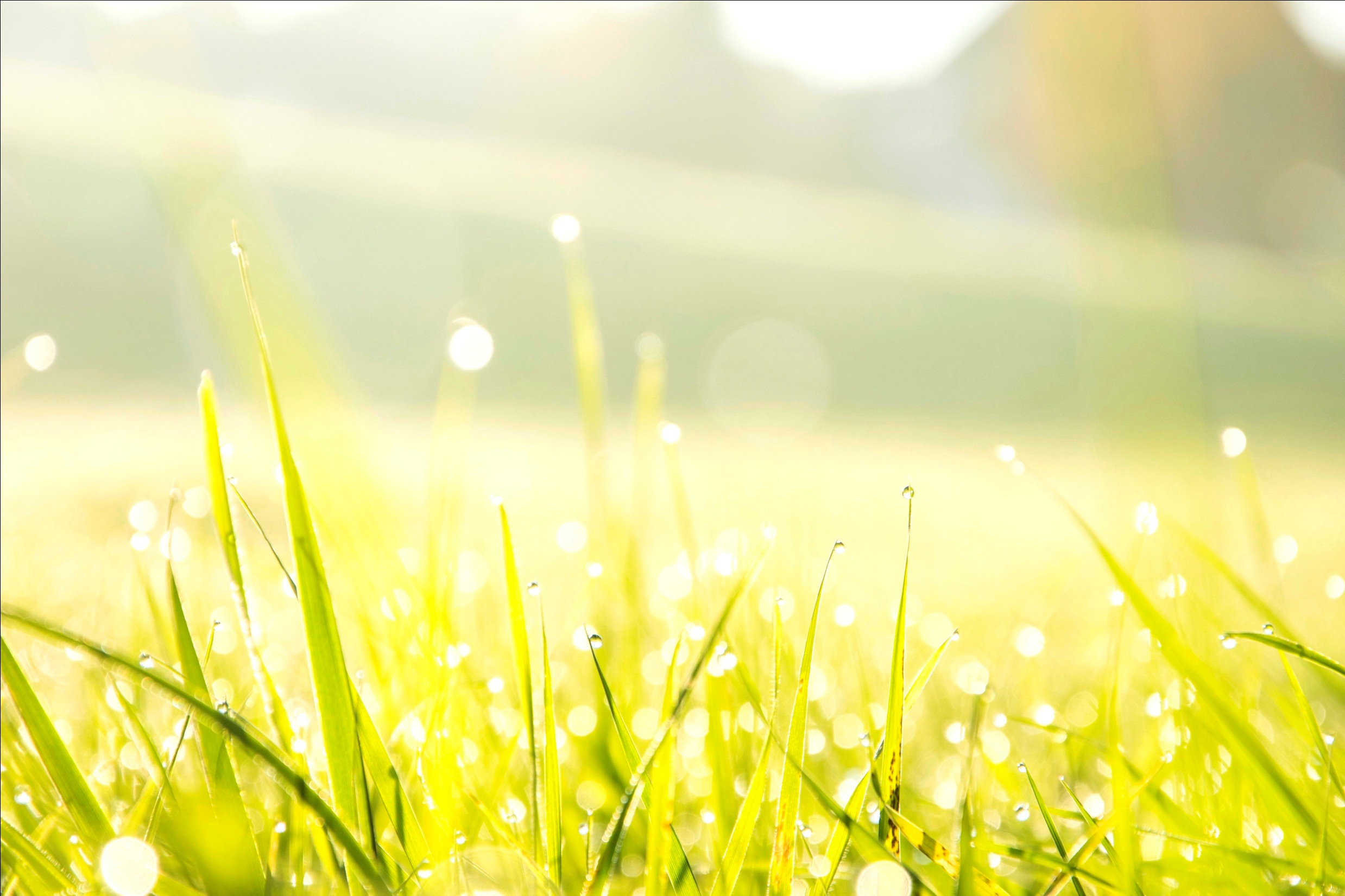 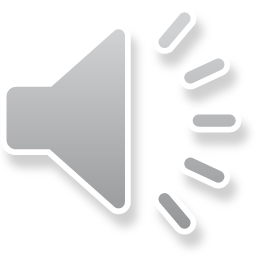 Today Will Be Better, I Swear!
——Take 词组：take in
设计制作：华南师范大学外国语言文化学院    陈丽林
                 河源市龙川县培英学校    江满
指导教师：江满、刘晓斌
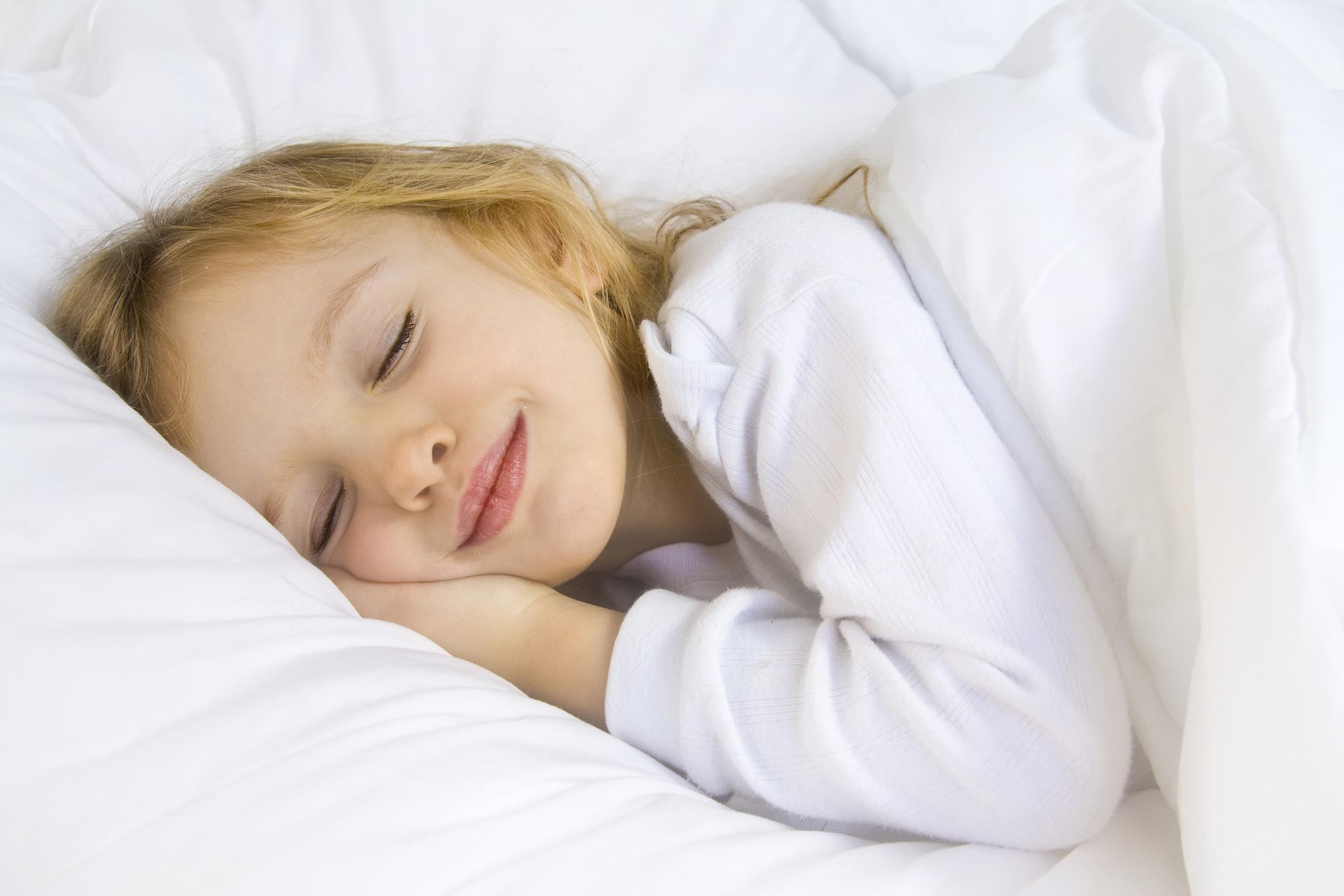 When you can't get up to the cold morning light
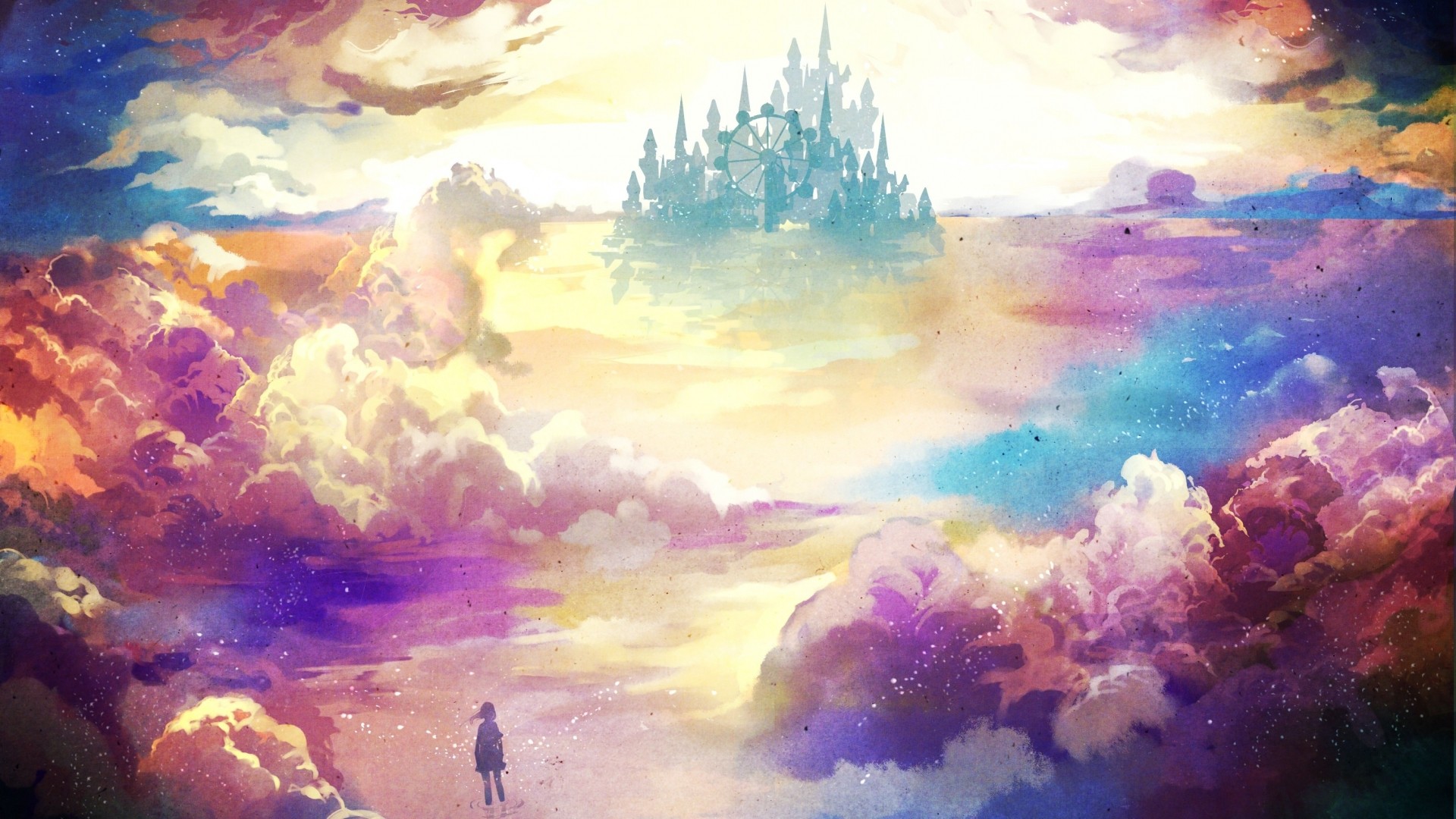 But you don't get to sleep in, still dreaming
And everybody only wants to fight
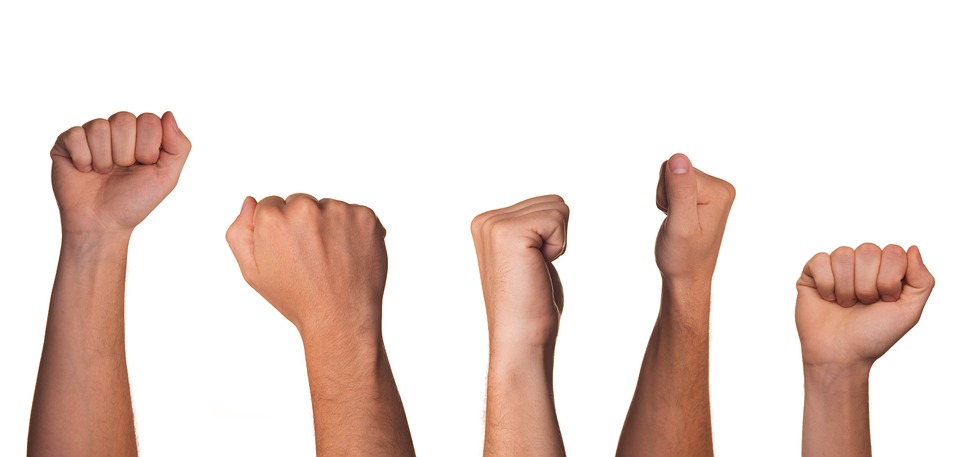 You're up against never being right
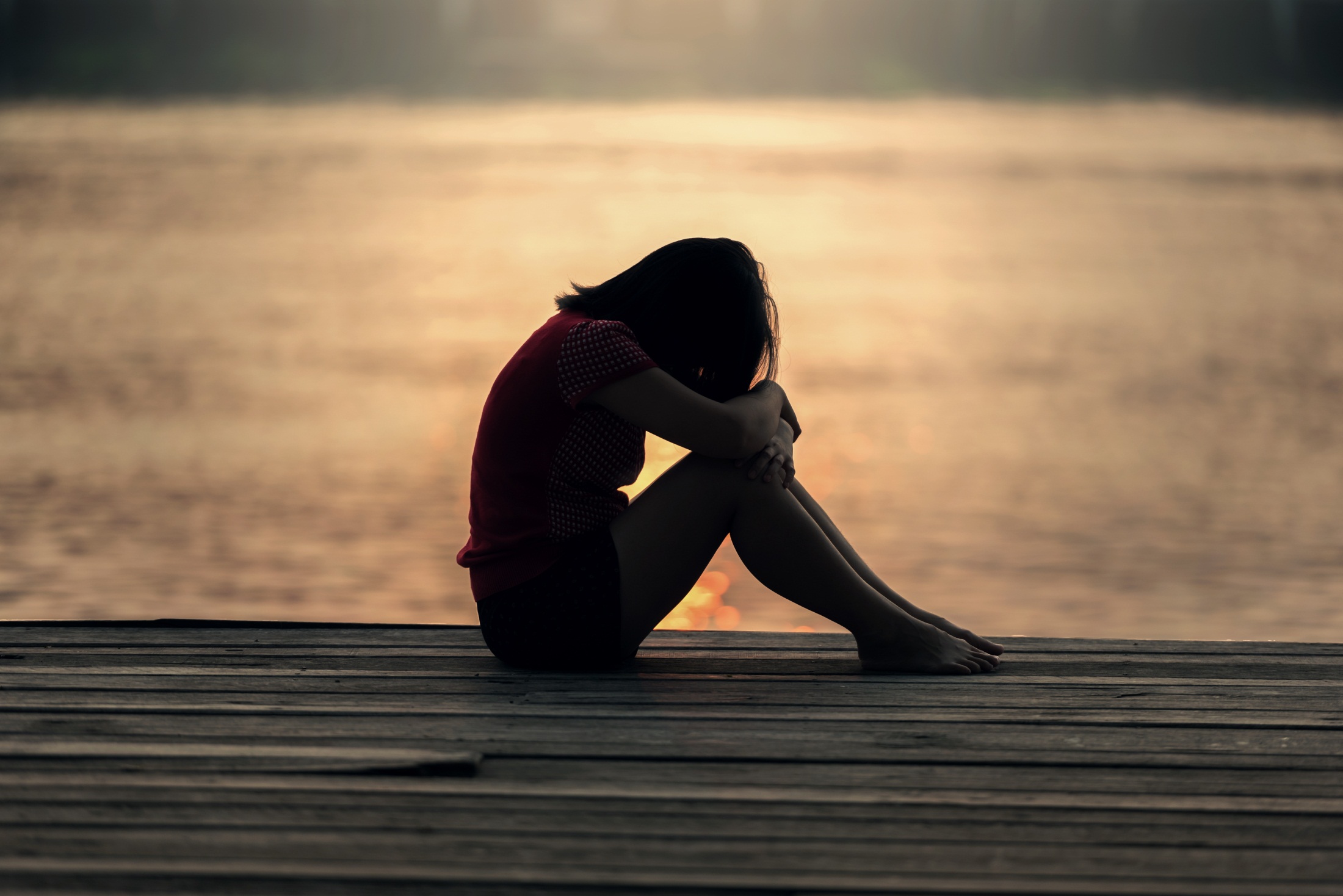 When the worries of the world hold your feet
When the worries of the world hold your feet
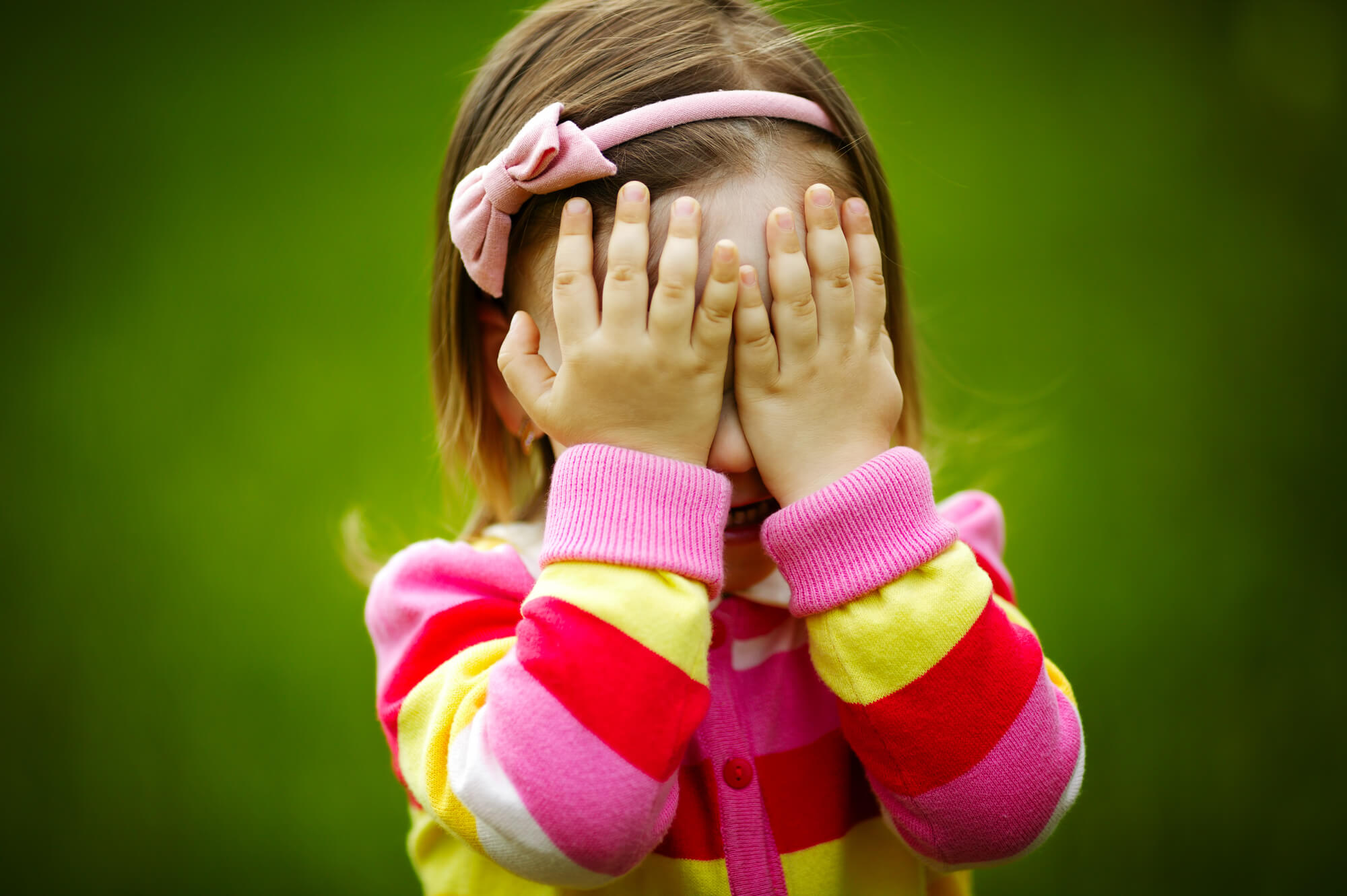 And there's little left to believe in
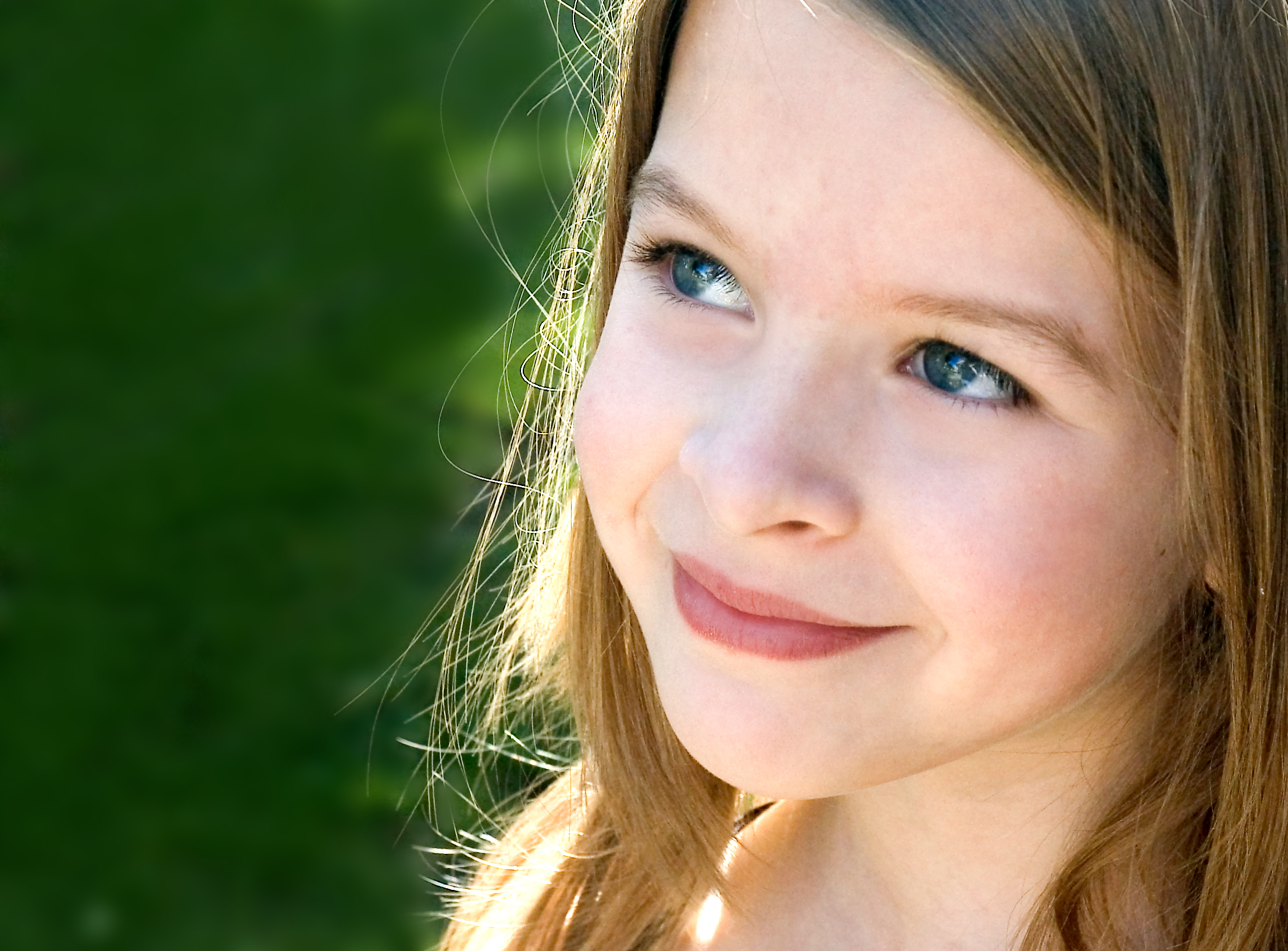 Today, today, it's gonna be a better one
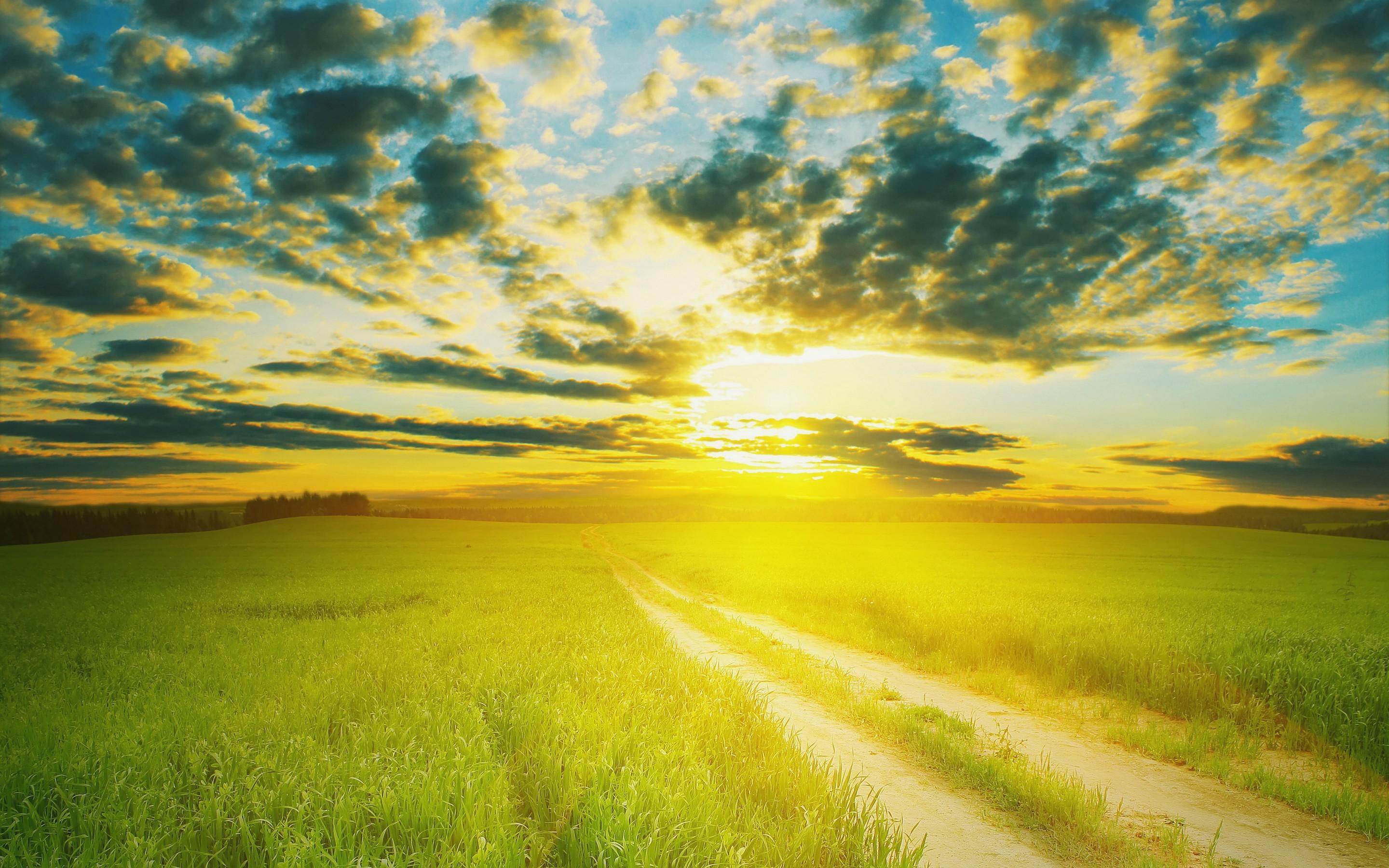 There's nothing more to take in going wrong
There's nothing more to take in going wrong
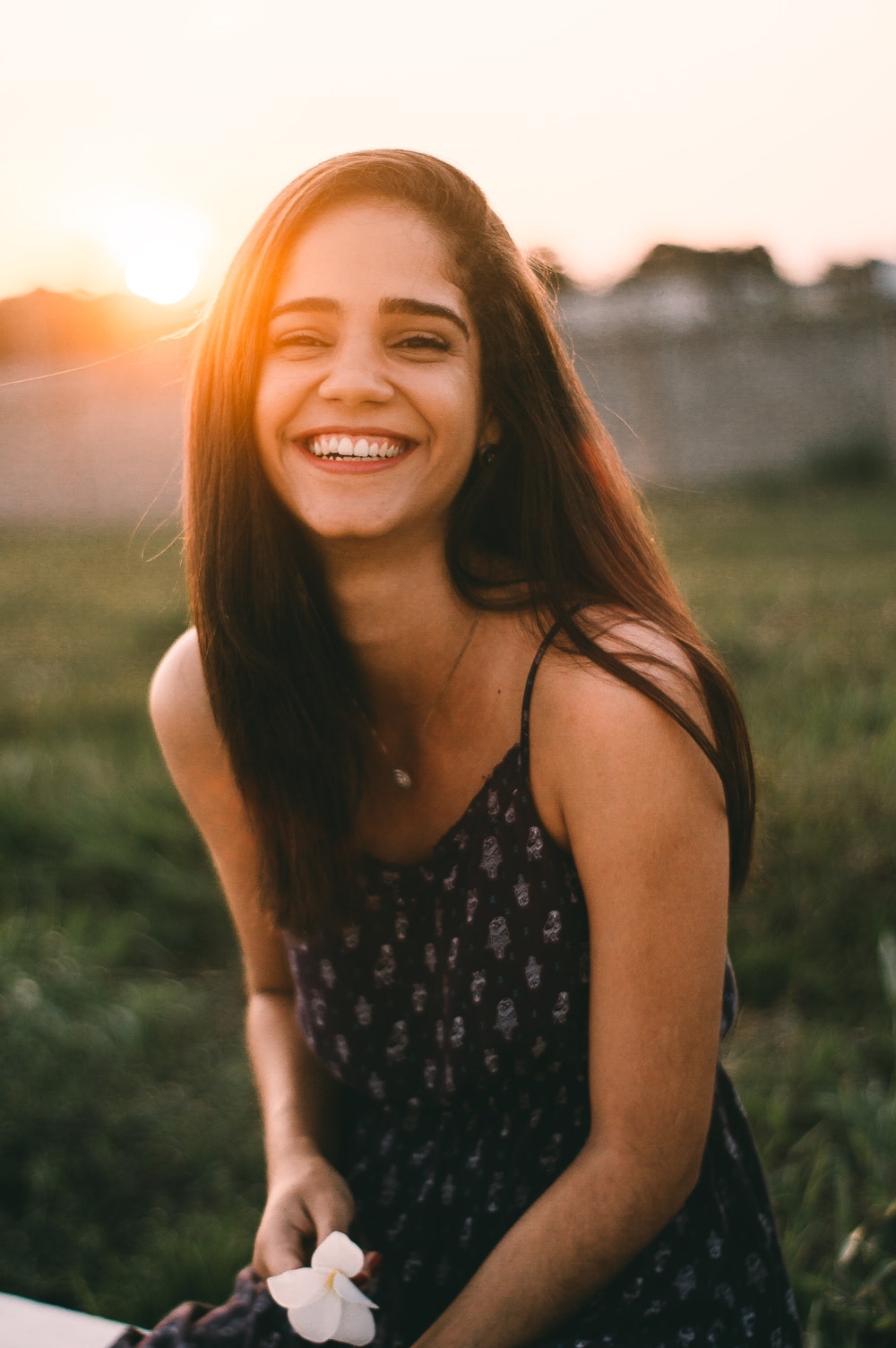 Today, today, it's gonna be a better one
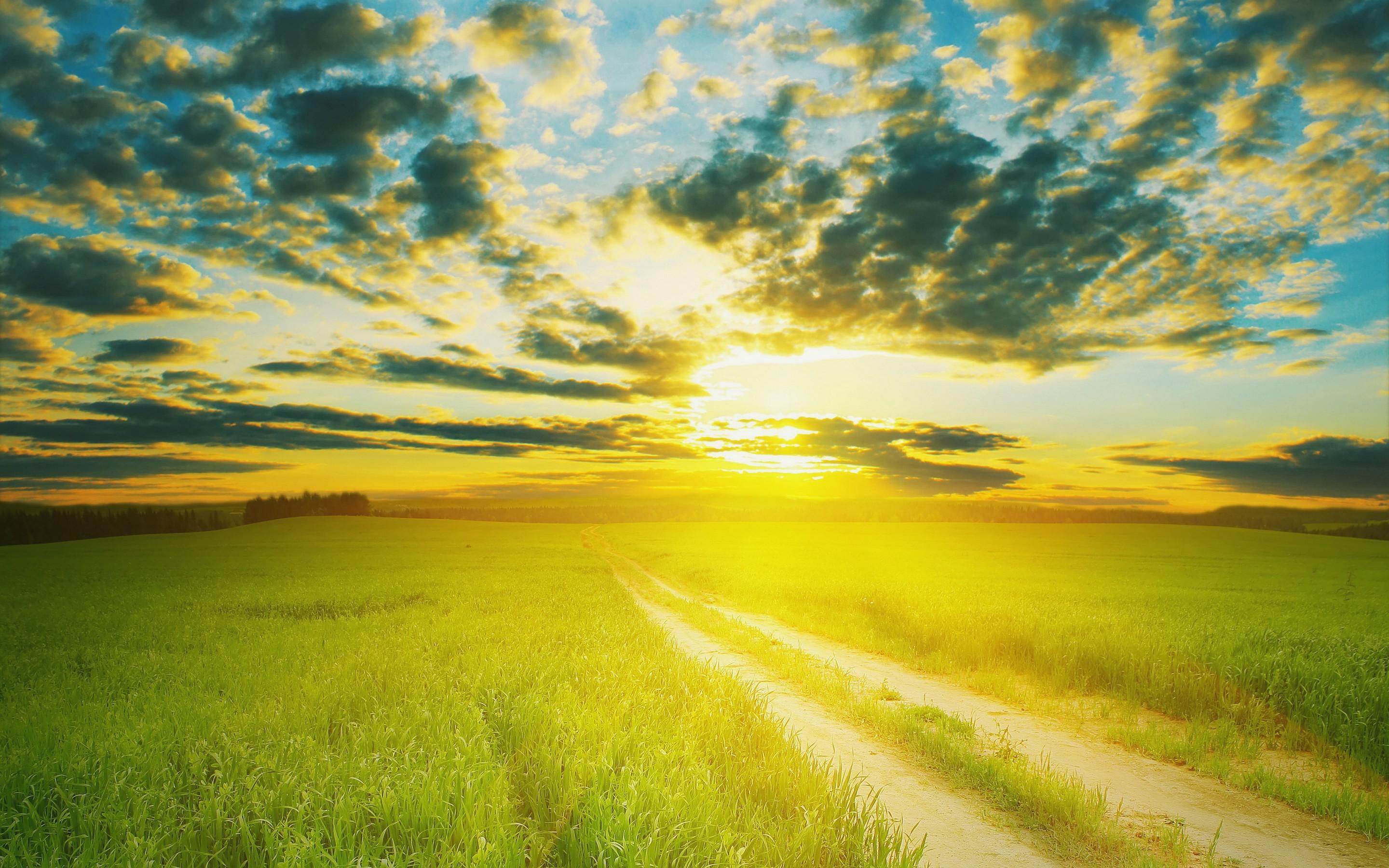 There's nothing more to take in going wrong
There's nothing more to take in going wrong
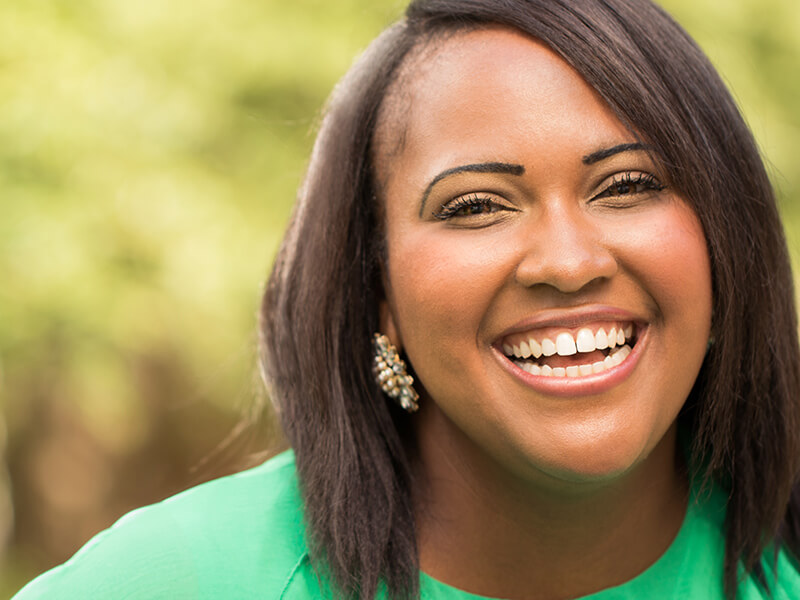 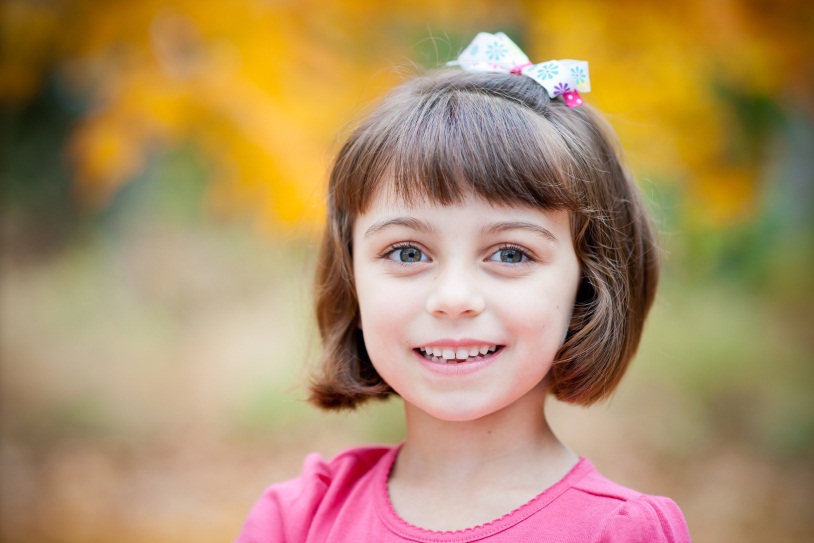 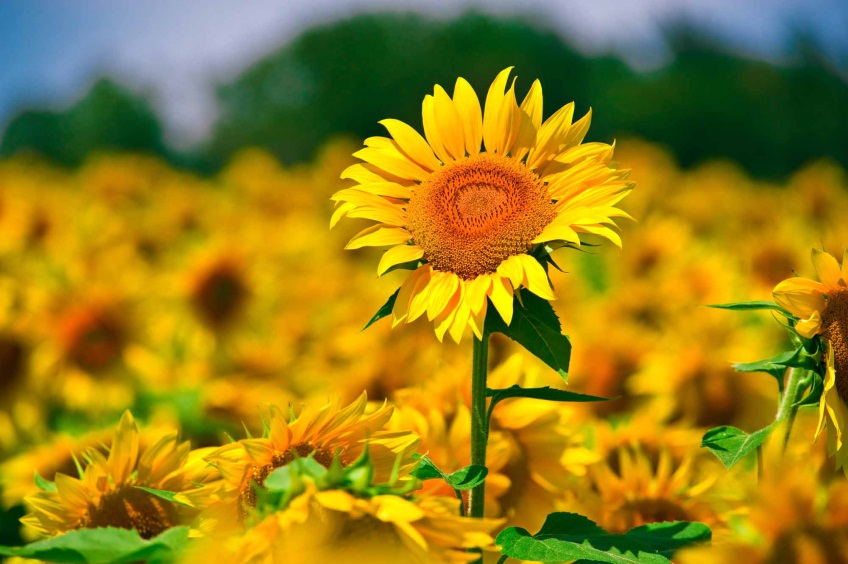 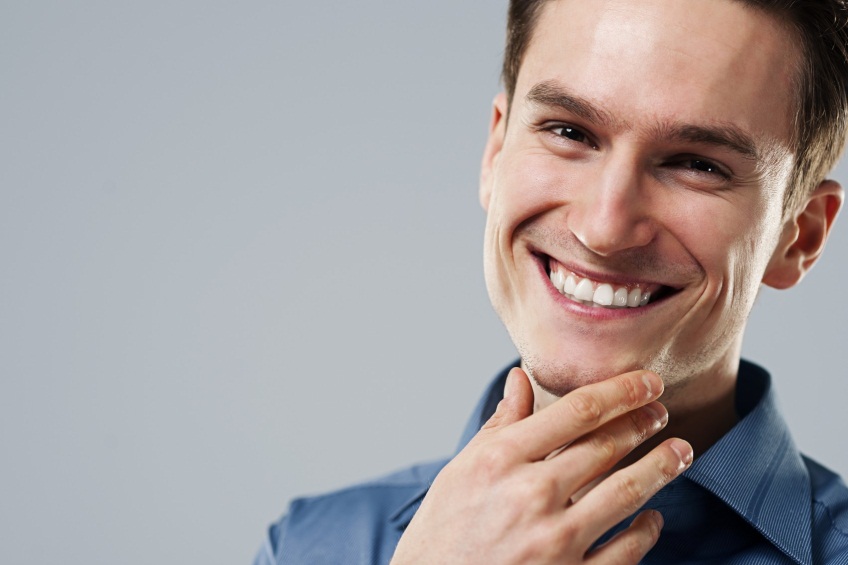 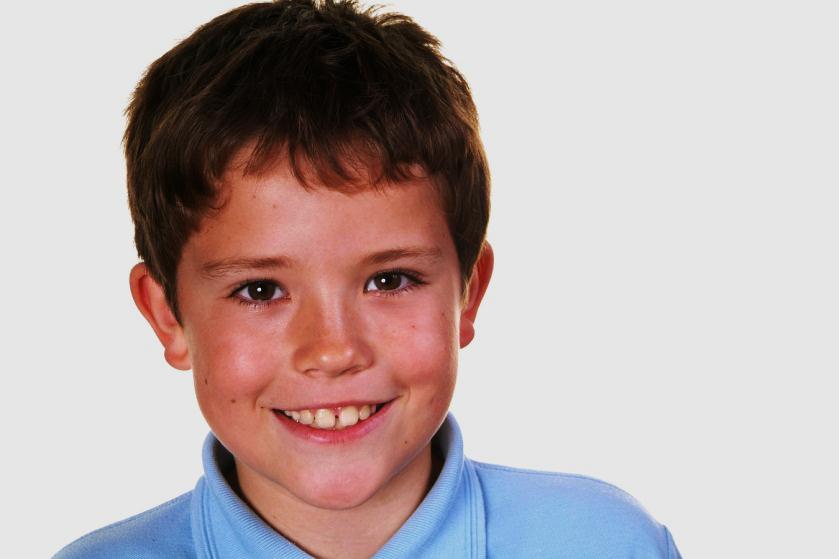 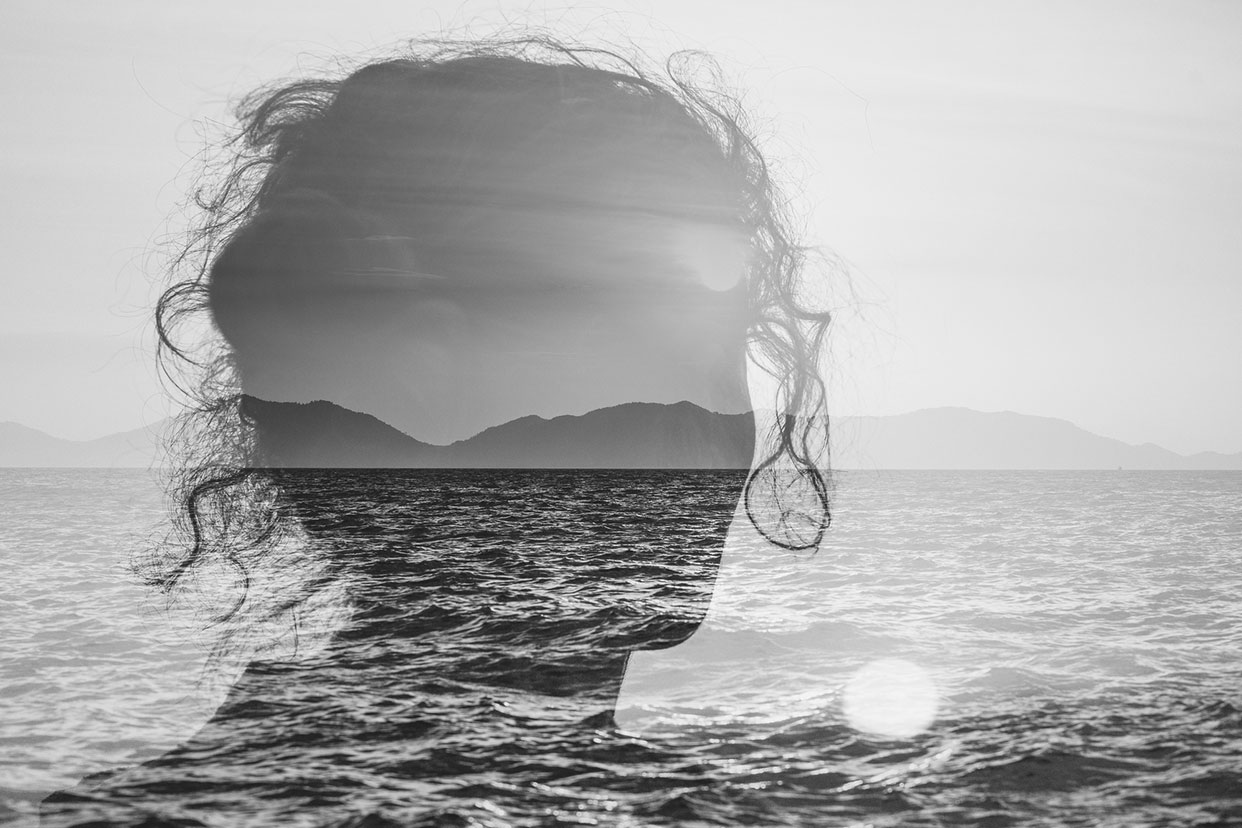 Old, pale memories of someone you knew
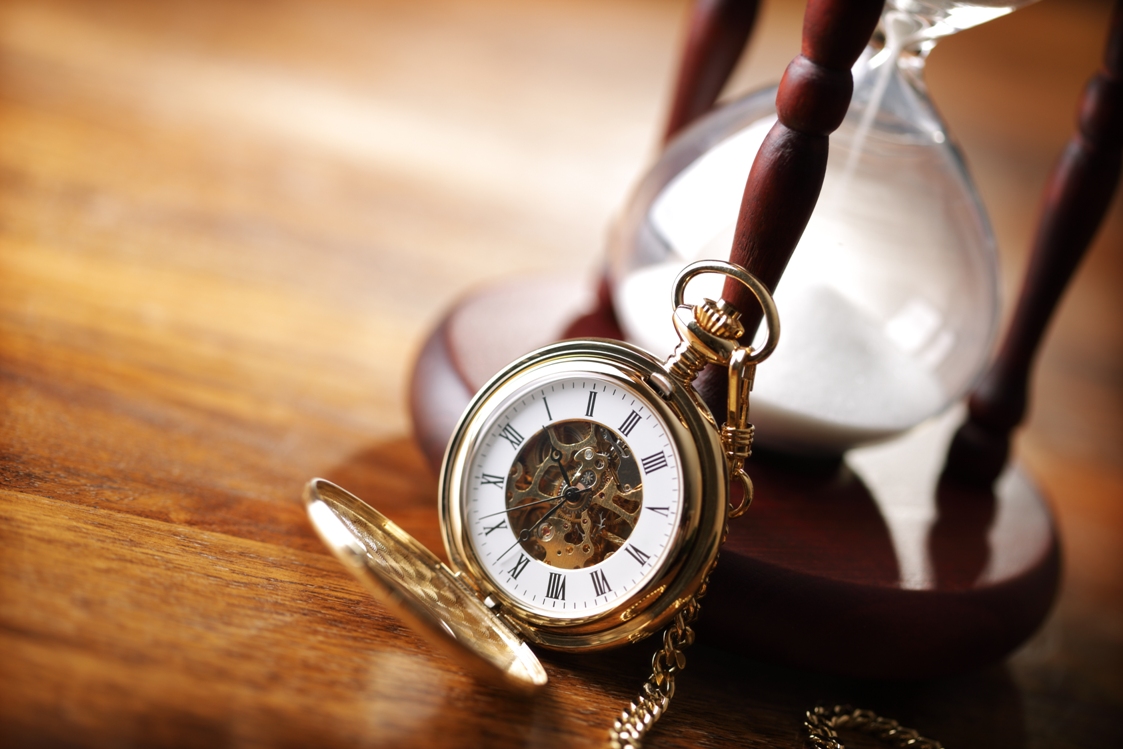 Keep crawling through the back of your mind, stealing time
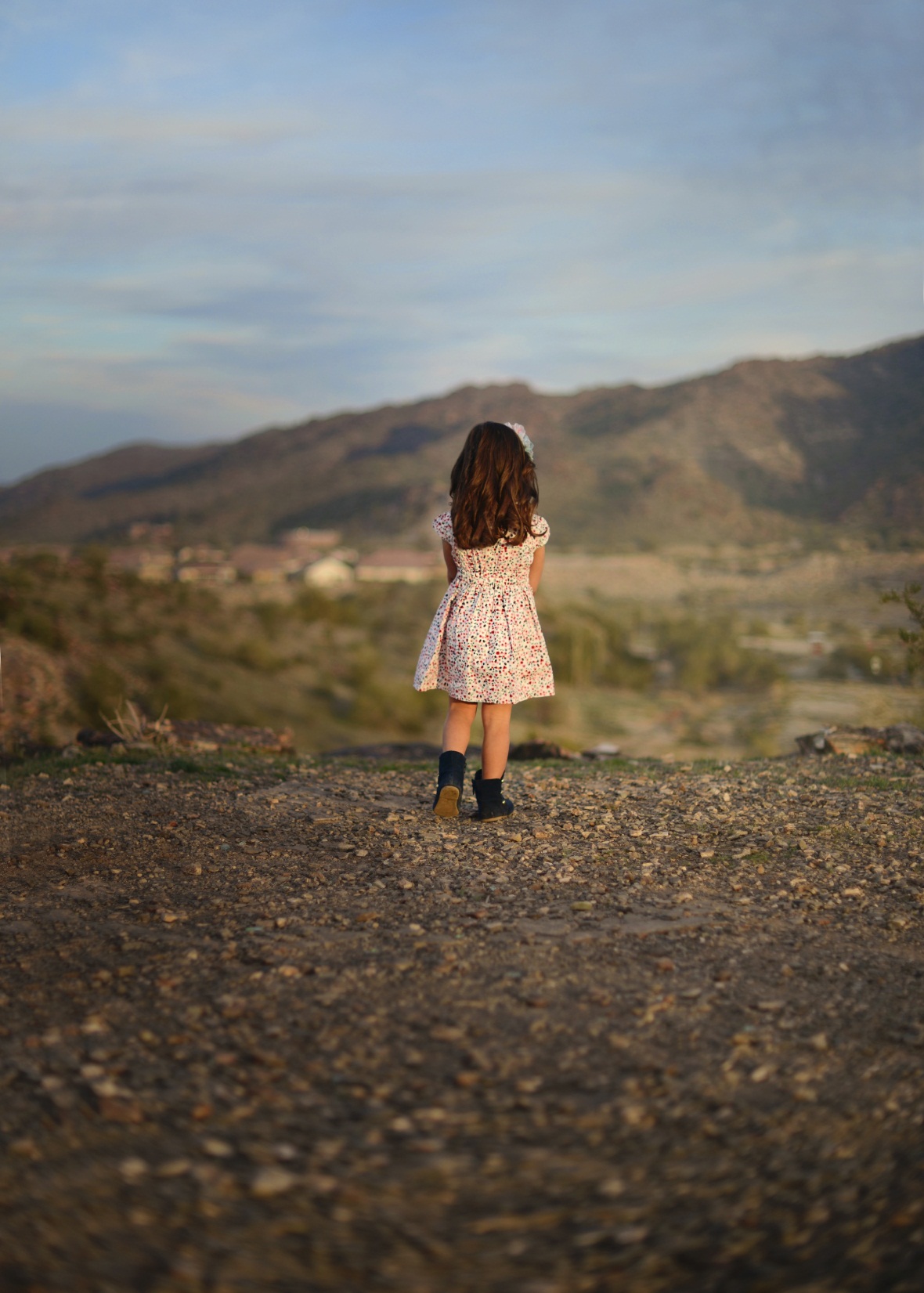 And in the daylight you're crossing all your wires
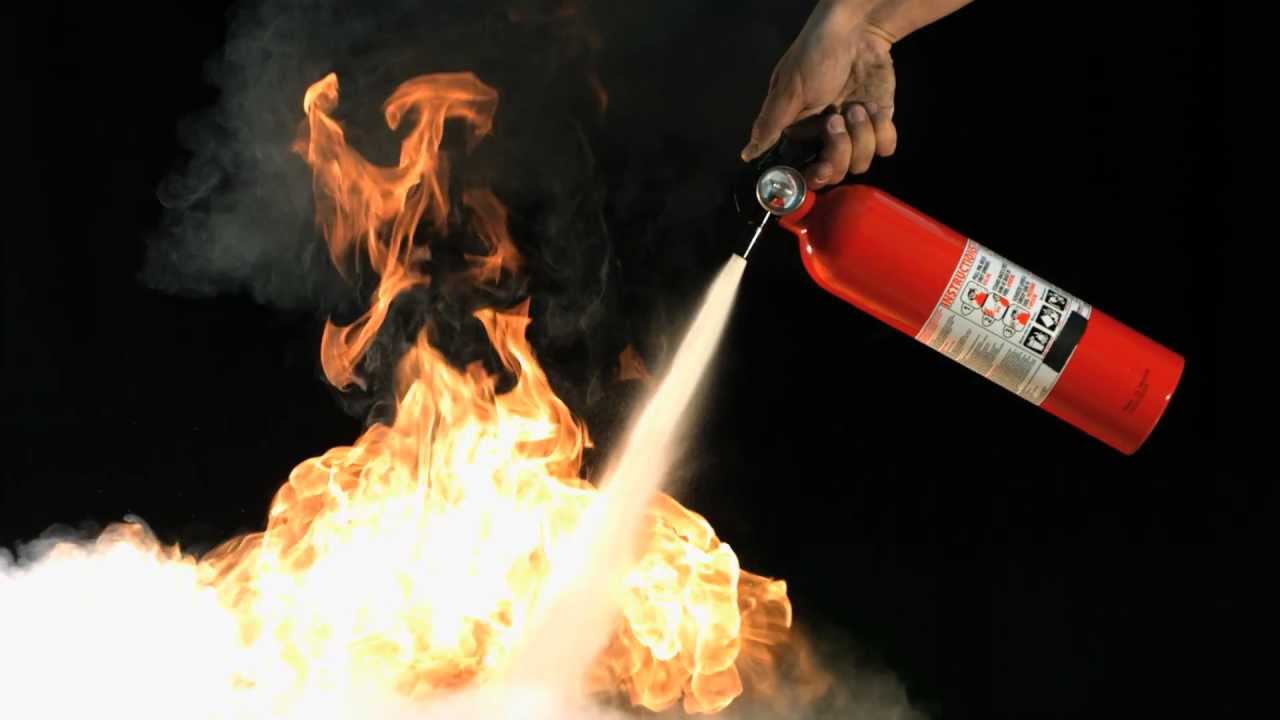 You never knew just how to put out a fire
And the closet's been shaken with bones
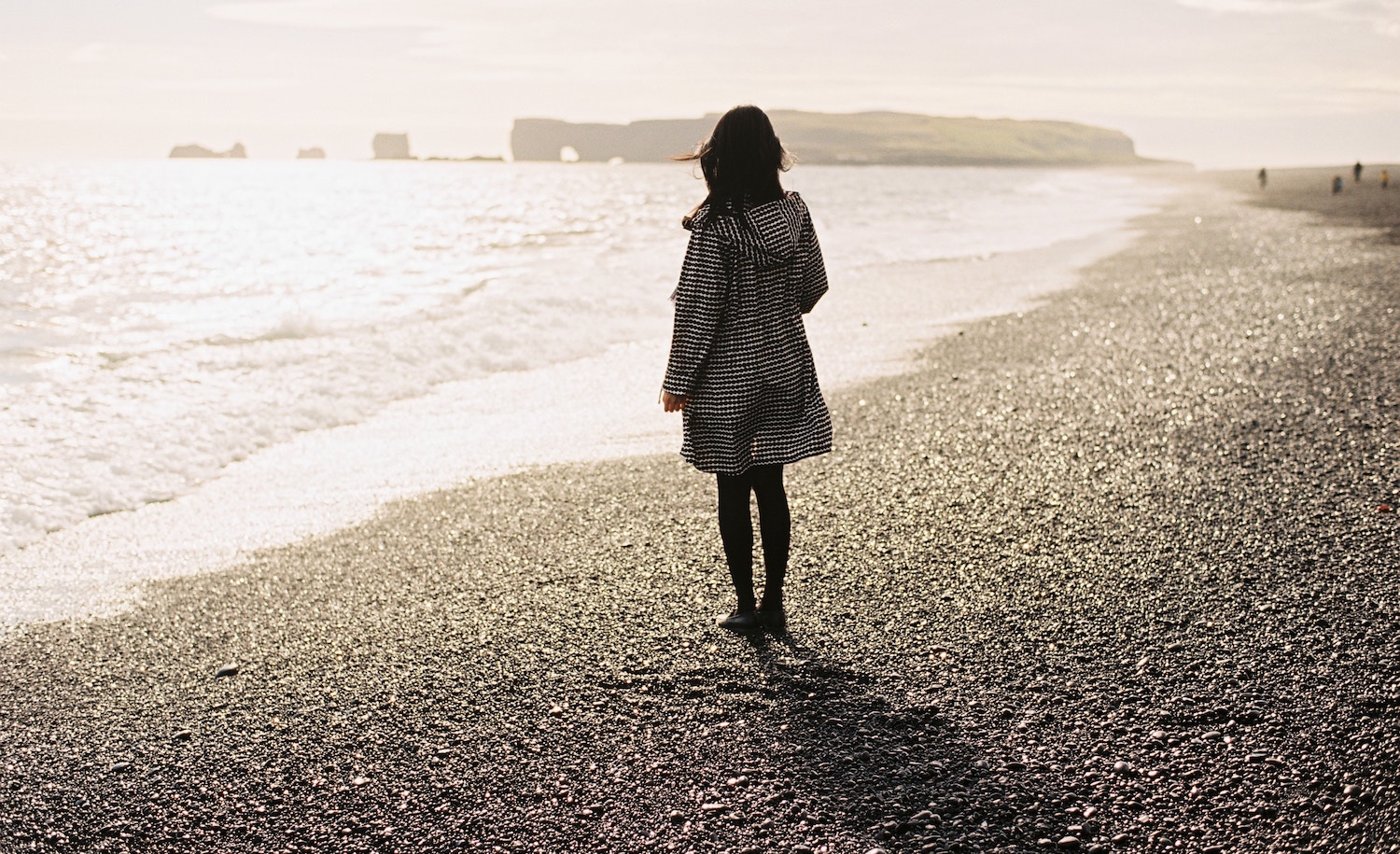 Little reminders that you're out on your own
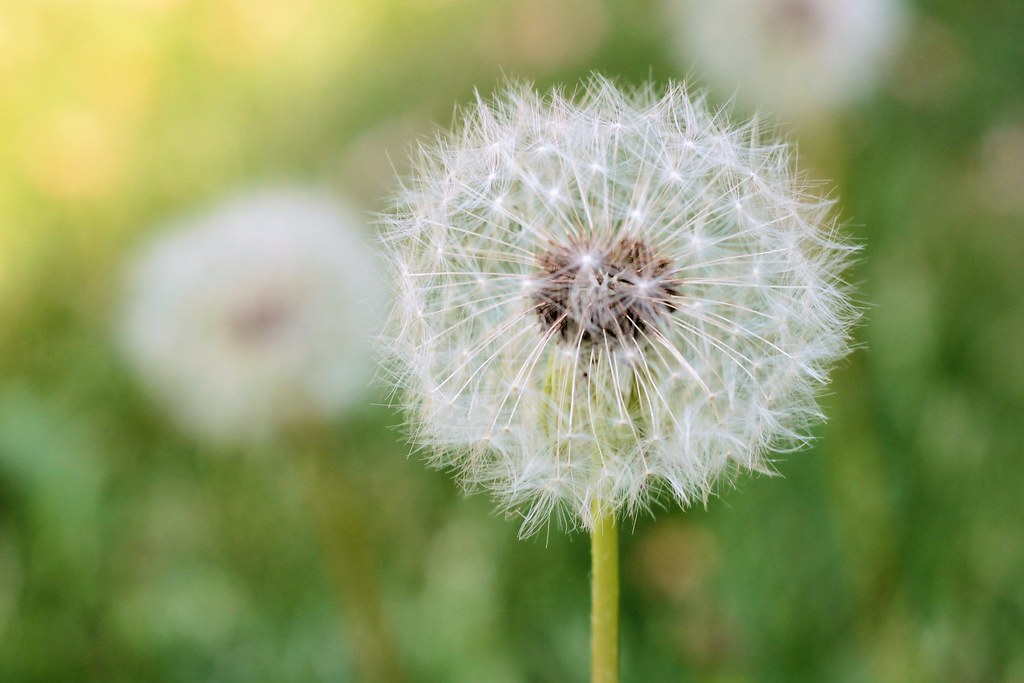 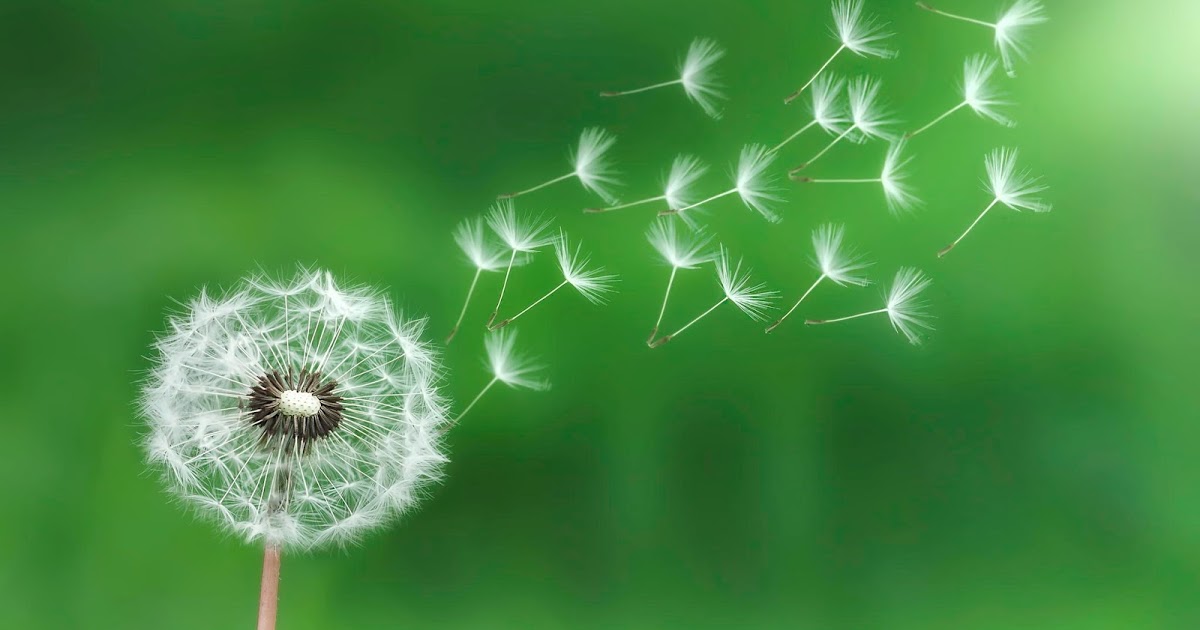 Today, today, it's gonna be a better one
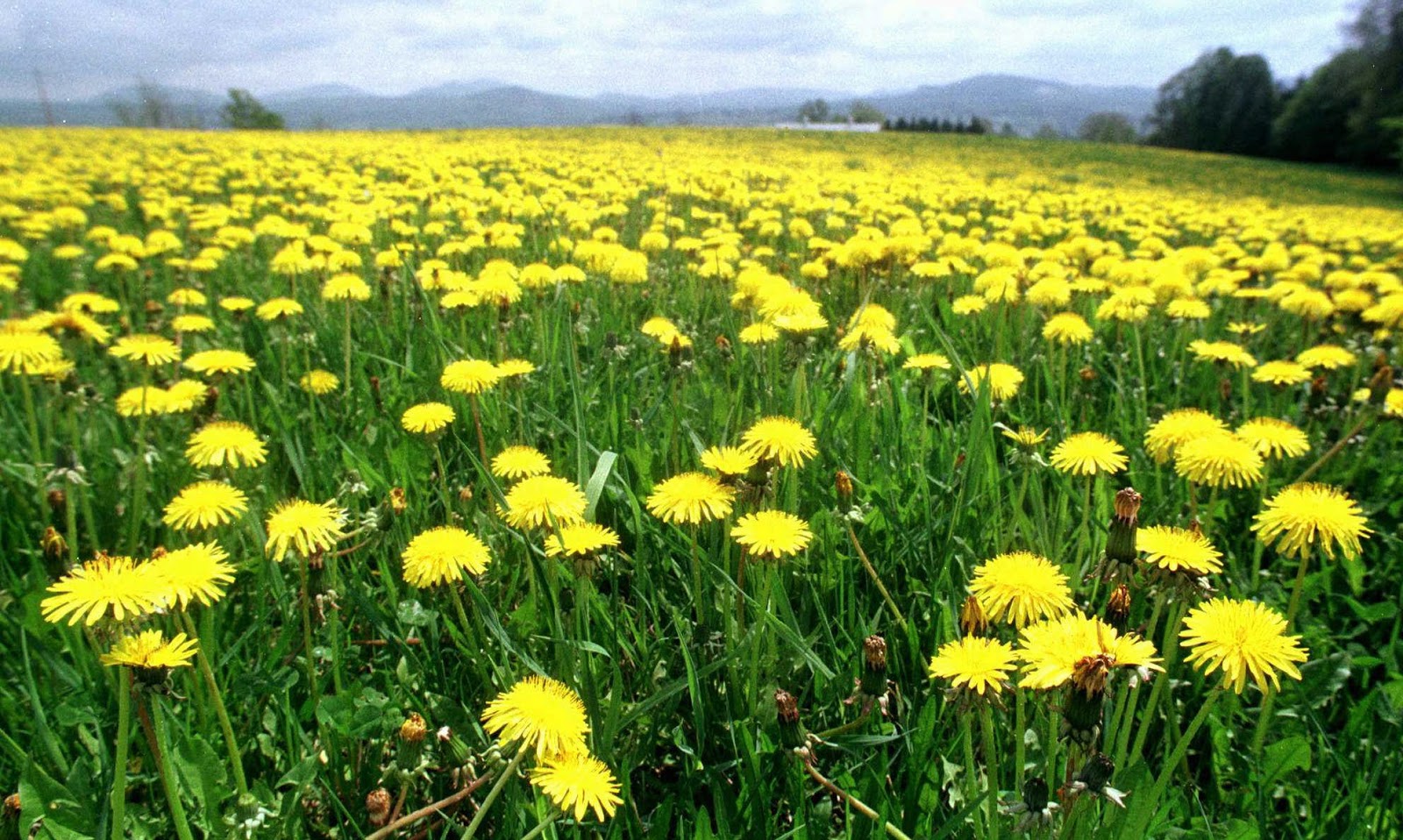 There's nothing more to take in going wrong
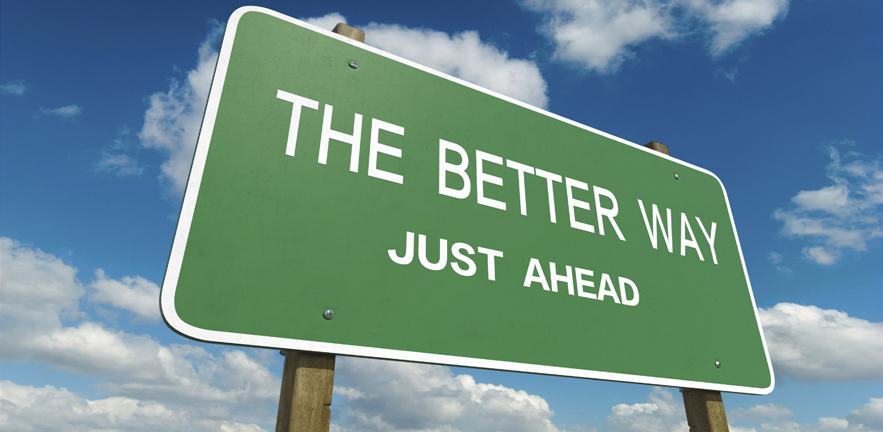 Today, today, it's gonna be a better one
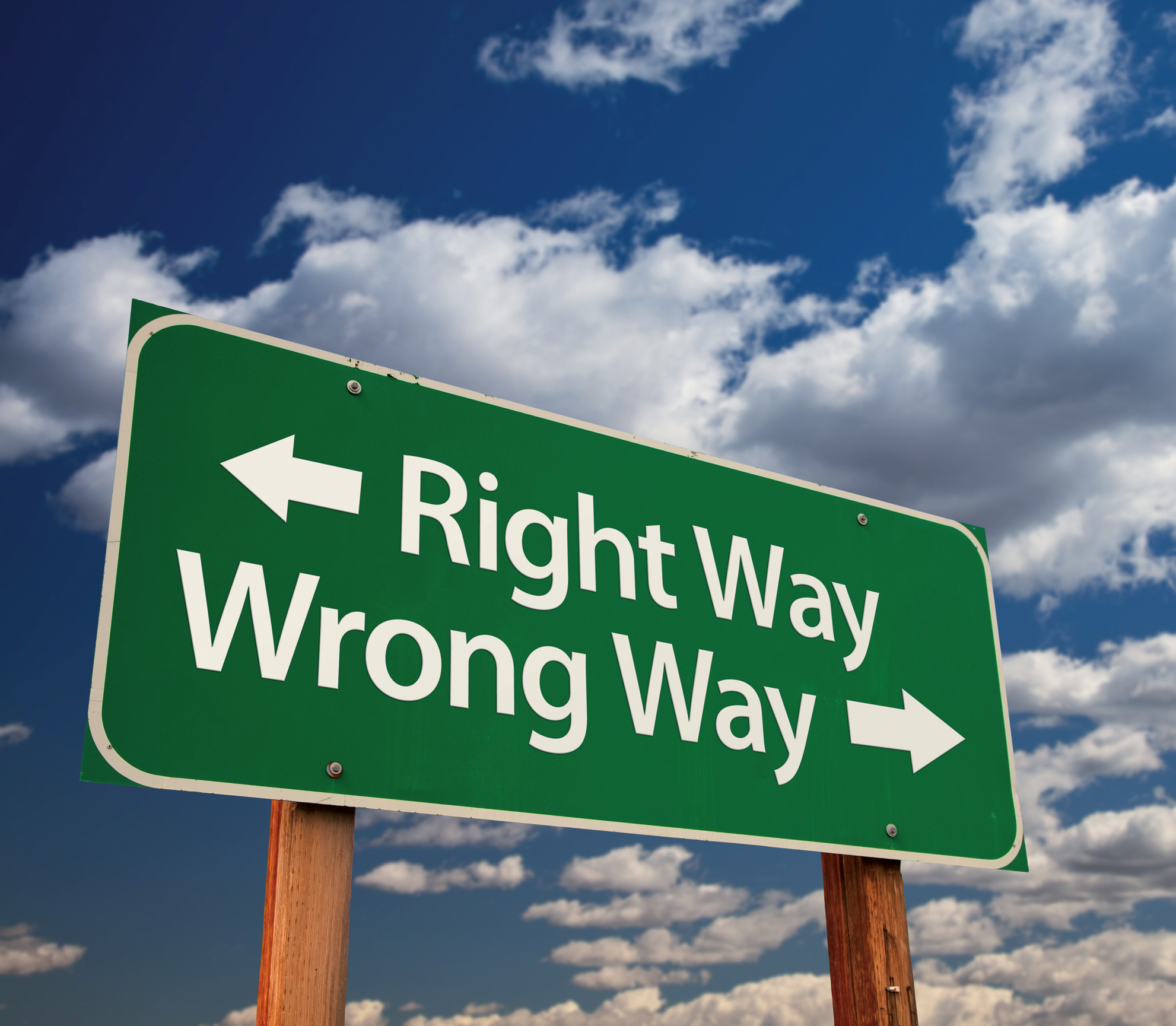 There's nothing more to take in going wrong
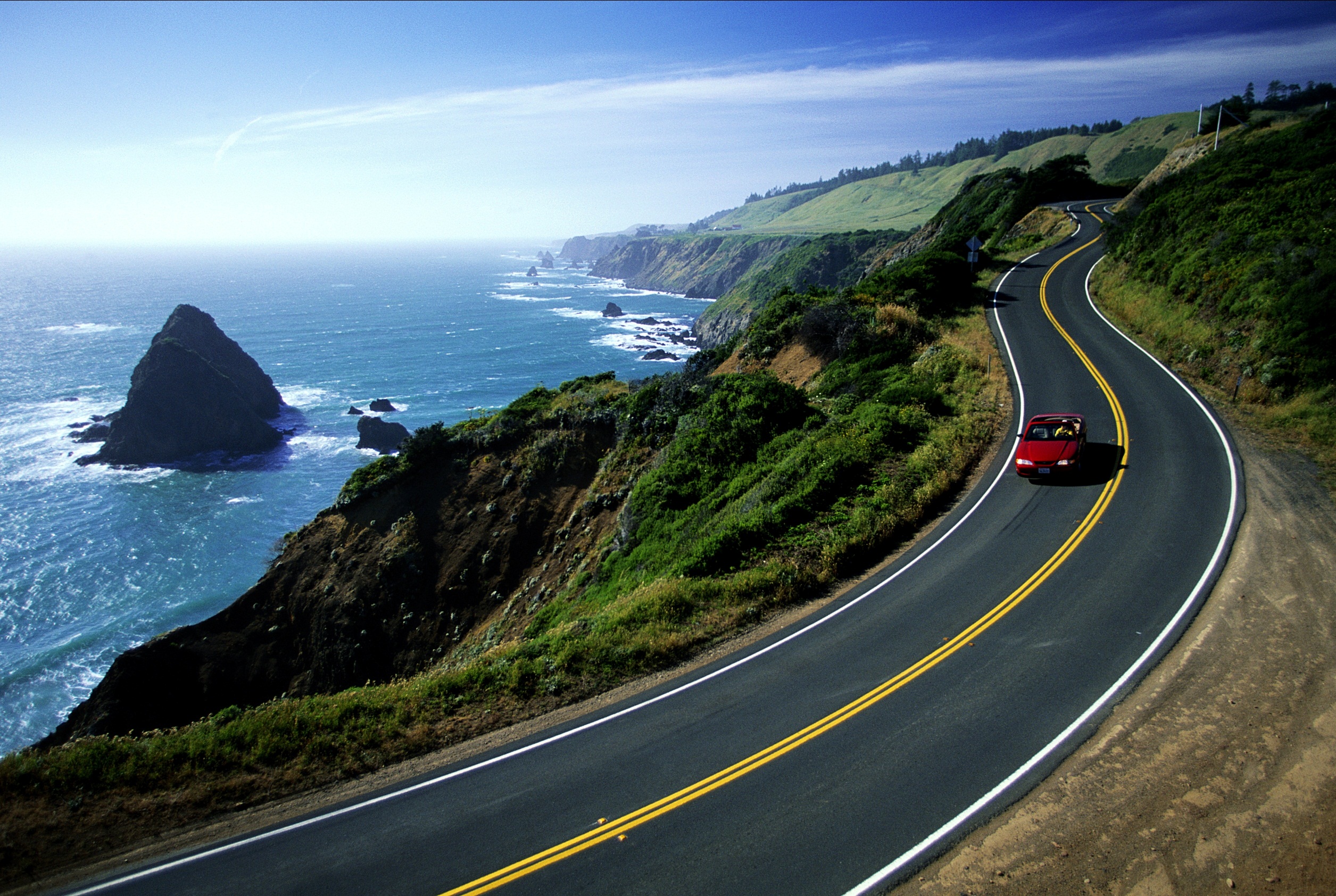 Today, today, keep your head and drive again
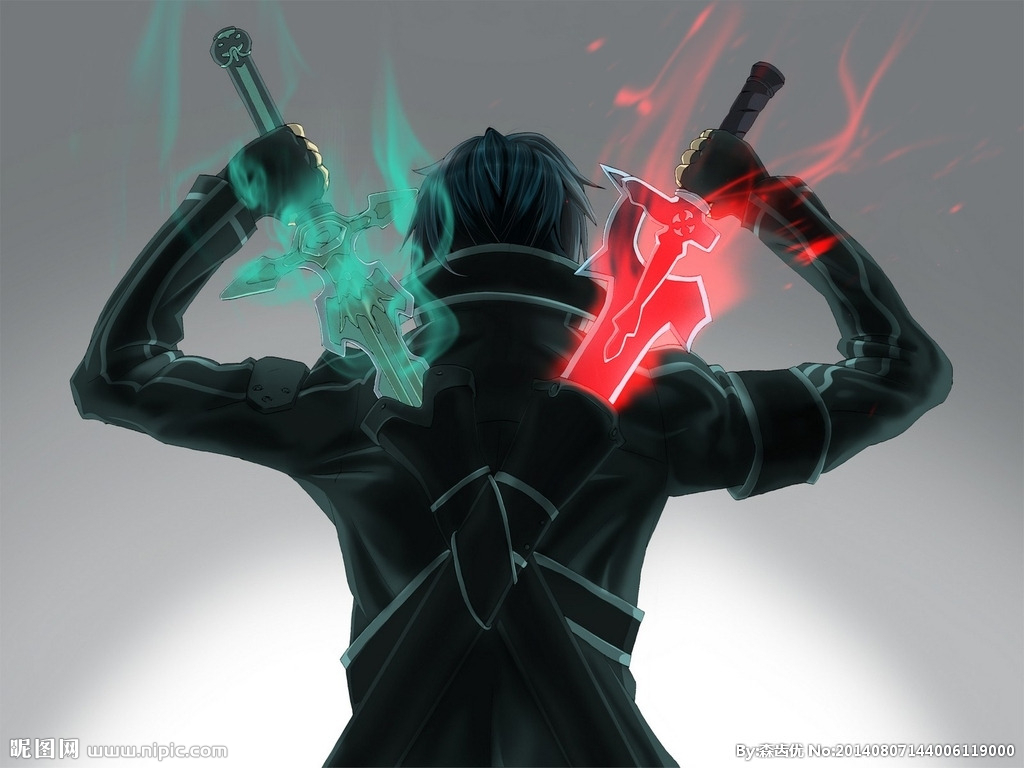 There's nothing more to battle when you go
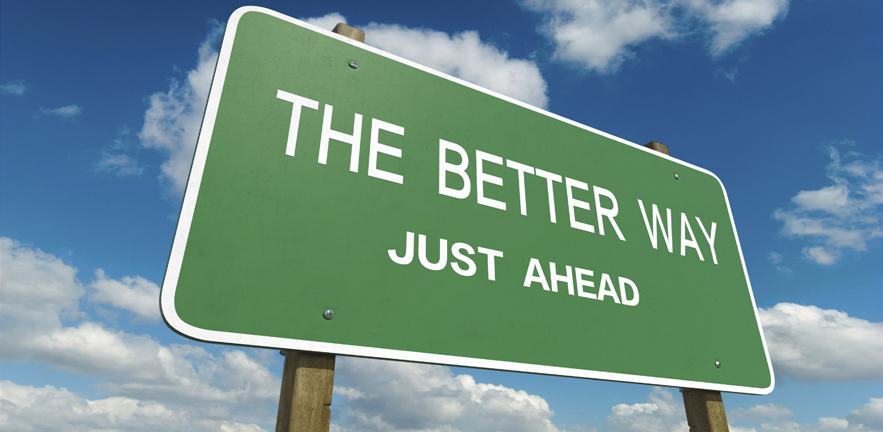 Today, today, it's gonna be a better one
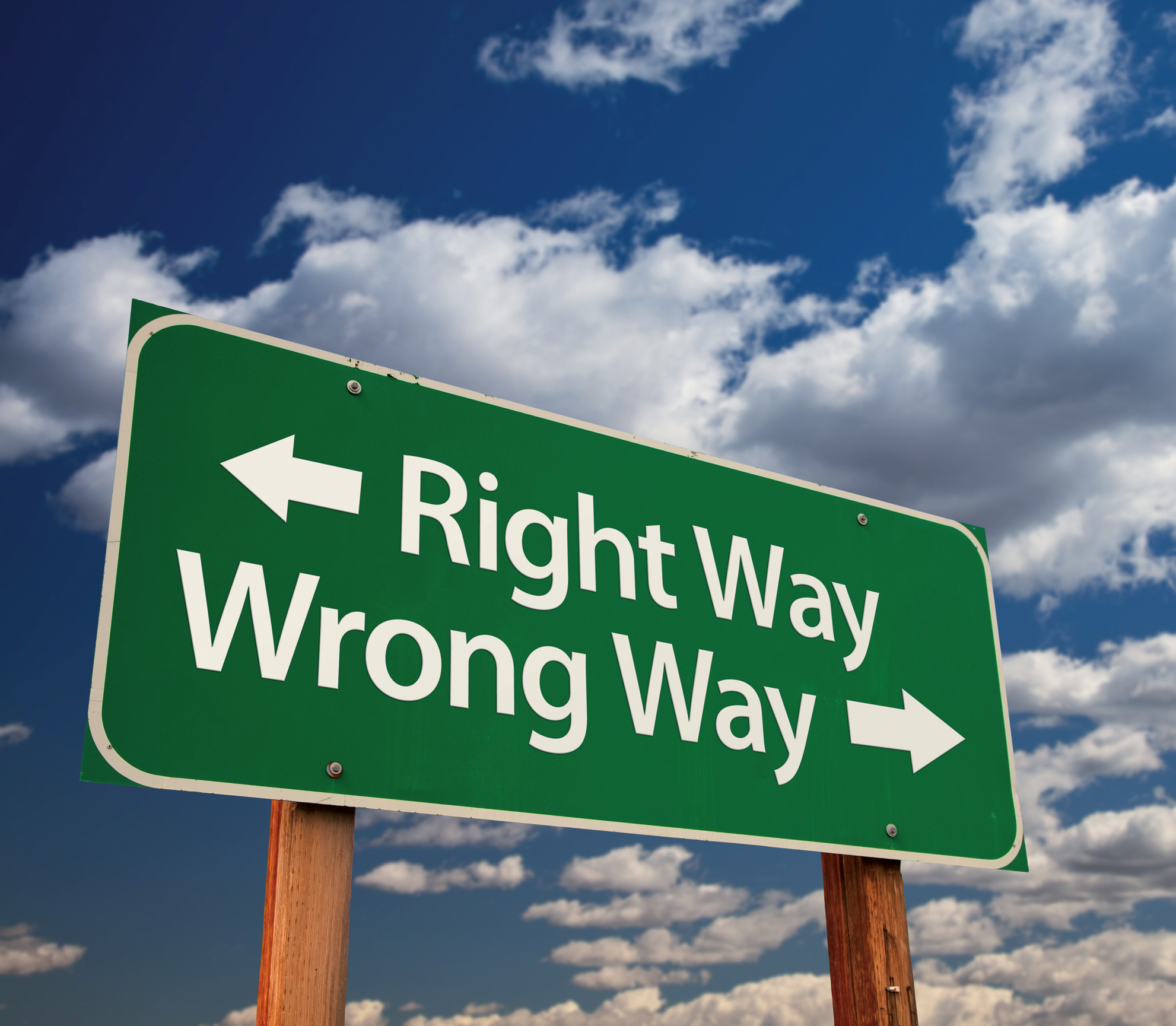 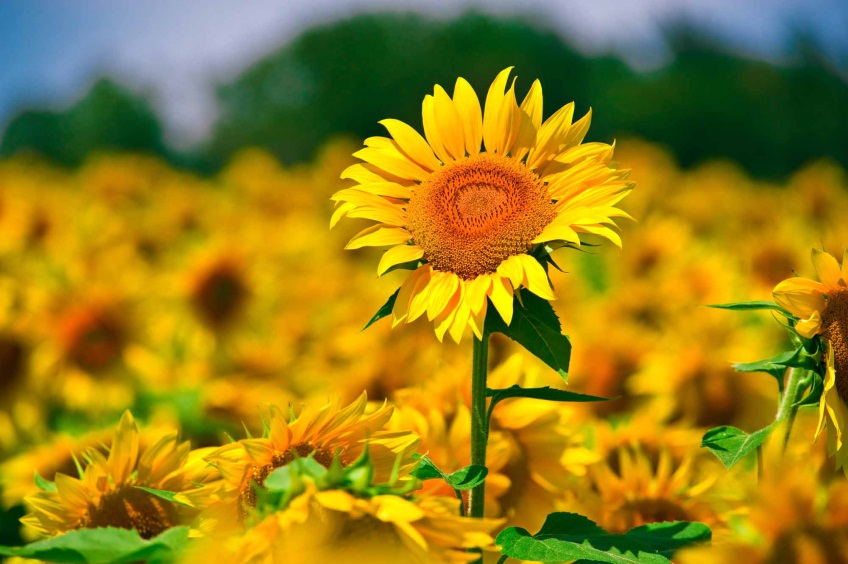 There's nothing more to take in going wrong